Peginterferon alfa-2b (PegIntron)
Prepared by: David Spach, MD & H. Nina Kim, MDLast Updated: February 3, 2014
Peginterferon alfa-2b (PegIntron)
Background and Dosing
Peginterferon alfa-2b (PegIntron)Summary
Approval Status: FDA approved in 2001
Indications: - In combination with ribavirin for all genotypes- In combination with ribavirin plus protease inhibitor for GT1
Class & Mechanism- Complex mechanism based on altering immune response to HCV infection
Dosing: - 1.5 mcg/kg subcutaneously once per week- Duration dependent on genotype and remaining components of regimen
 Adverse Effects (AE)- Extensive adverse effects- Influenza-like symptoms- Depression- Hematologic (leukopenia and thrombocytopenia)- Thyroid dysfunction
Source: Peginterferon alfa-2b (PegIntron) Prescribing Information. Merck & Co.
Interferon: Proposed Mechanism of Action
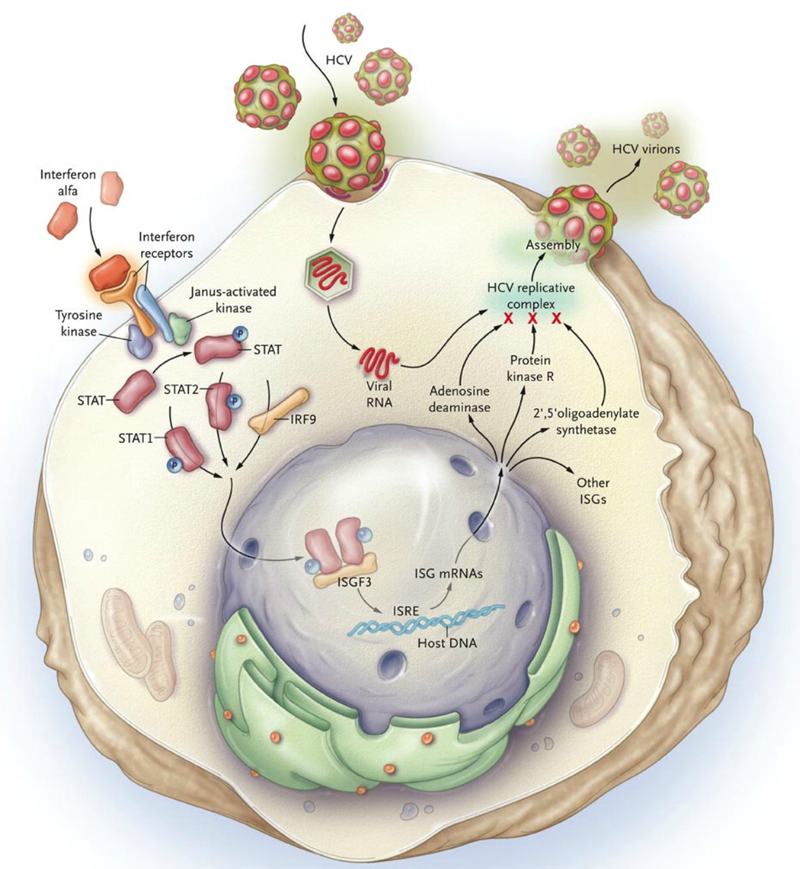 Interferon alfa engages receptors on the surface of the hepatocyte, initiating intracellular signal transduction that prompts the transcription of multiple interferon-stimulated genes (ISGs).  These ISGs encode proteins that can interfere at various stages of the hepatitis C viral life cycle.
Image reproduced from: Hoofnagle JH, Seeff LB. Peginterferon and ribavirin for chronic hepatitis C. N Engl J Med. 2006;355:2444-51.
Reproduced with permission from the Massachusetts Medical Society. Copyright© 2006 Massachusetts Medical Society. All rights reserved.
Peginterferon alfa-2b (PegIntron)Contraindications
Known hypersensitivity reaction
Autoimmune hepatitis
Hepatic decompensation (Child-Pugh score > 6) in cirrhotic patients
Additional contraindications when used with ribavirin- Pregnant women and men whose female partners are pregnant- Hemoglobinopathies- Coadministration with didanosine
Source: Peginterferon alfa-2b (PegIntron) Prescribing Information. Merck & Co.
Peginterferon alfa-2b Hematologic Dose Modification Guidelines for Adults
Source: Peginterferon alfa-2b (PegIntron) Prescribing Information. Merck & Co.
Peginterferon alfa-2b Dose Modification Guidelines for Adults with Depression
Source: Peginterferon alfa-2b (PegIntron) Prescribing Information. Merck & Co.
Phase 3
Treatment Naïve, Chronic HCV
Peginterferon alfa-2b + Ribavirin versus Interferon alfa-2b + Ribavirin
Manns MP, et. al. Lancet. 2001;358:958-65
Peginterferon alfa-2b + Ribavirin versus Interferon alfa-2b + Ribavirin Study Design
Study- Open-label, randomized controlled trial - 62 sites in Europe, North America, & Argentina 
Subjects- N = 1530 with chronic hepatitis C- Treatment naïve- Genotype 1: 68%; Genotype 2 or 3: 29%; Genotype 4,5, or 6: 3% - Serum ALT >34 IU/L for women, >43 IU/L for men
Regimens- Higher Dose Peginterferon alfa-2b: 1.5 µg/kg 1x/week + ribavirin 800 mg/day- Lower Dose Peginterferon alfa-2b: 1.5 µg/kg 1x/week x 4 weeks then   0.5 µg/kg 1x/week + ribavirin 1000-1200 mg/day*- Standard interferon alfa-2b: 3 million U 3x/week + ribavirin 1000-1200 mg/day* 
Primary Endpoint (Sustained Virologic Response [SVR])- SVR = Undetectable serum HCV RNA 24 weeks after 48-week treatments
*Ribavirin dosing: <75 kg: 1000 mg/day; >75 kg: 1200 mg/day
Source: Manns MP, et. al. Lancet. 2001;358:958-65.
Peginterferon alfa-2b + Ribavirin versus Interferon alfa-2b + Ribavirin Study Design
Week
0
48
72
Higher-Dose Peginterferon + Ribavirin
--------------------------------------------------------------------Peginterferon alfa-2b: 1.5 µg/kg 1x/week + Ribavirin: 800 mg/day
SVR24
N = 511
Lower-Dose Peginterferon + Ribavirin
--------------------------------------------------------------------Peginterferon alfa-2b: 1.5 µg/kg 1x/week x 4 weeks,  then 0.5 mcg/kg 1x/week + Ribavirin: 1000-1200 mg/day
SVR24
N = 514
Interferon + Ribavirin
--------------------------------------------------------------------
Standard Interferon alfa-2b: 3 million U 3x/week +Ribavirin: 1000-1200 mg/day
SVR24
N = 505
From: Manns MP, et. al. Lancet. 2001;358:958-65.
Peginterferon alfa-2b + Ribavirin versus Interferon alfa-2b + Ribavirin Results
Response after 48 Weeks of Treatment
333/511
289/514
271/505
274/511
244/514
235/505
Source: Manns MP, et. al. Lancet. 2001;358:958-65.
Peginterferon alfa-2b + Ribavirin versus Interferon alfa-2b + Ribavirin Results
SVR24, Based on Genotype
Source: Manns MP, et. al. Lancet. 2001;358:958-65.
Peginterferon alfa-2b + Ribavirin versus Interferon alfa-2b + RibavirinIDEAL Study: Conclusions
Source: Manns MP, et. al. Lancet. 2001;358:958-65.
Phase 3
Treatment Naïve, Chronic HCV
Peginterferon alfa-2b + Ribavirin in GT 1-6 (Flat versus Weight-Based Ribavirin Dosing)WINR Study
Jacobson IM, et. al. Hepatology. 2007;46:971-81.
Peginterferon alfa-2b + Ribavirin (weight-based or flat-dose) WIN-R Study: Design
Study- Prospective, randomized, open-label trial 
Subjects- N = 5027 with chronic hepatitis C (4913 analyzed)- Treatment naïve adult patients (Age 18-70)
Treatment Regimens - Peginterferon alfa-2b: 1.5 µg/kg/wk + Wt-based* Ribavirin: 800-1400 mg/d- Peginterferon alfa-2b: 1.5 µg/kg/wk + Flat-dose Ribavirin: 800 mg/d 
Treatment Duration- Genotypes 1,4,5,6: duration of 48 weeks- Genotypes 2,3: duration of 24 or 48 weeks
Primary Endpoint- Undetectable serum HCV RNA at end of treatment (ETR) - Undetectable serum HCV RNA 24 weeks after cessation of treatment (SVR)
*Weight-based ribavirin dosing:  < 65 kg: 800 mg/d; 65-85 kg: 1000 mg/d; >85-105 kg: 1200 mg/d; >105 kg: 1400 mg/d
Source: Jacobson IM, et. al. Hepatology. 2007;46:971-81.
Peginterferon alfa-2b + Ribavirin (weight-based or flat-dose)  WIN-R Study: Design
Week
0
24
48
72
PEG + Ribavirin (weight-based)(n = 2111)
SVR24
GT1-6
PEG + Ribavirin (flat dose)(n = 2144)
SVR24
PEG + RBV (weight-based)(n = 333)
SVR24
GT2, 3
PEG + Ribavirin (flat dose)(n = 335)
SVR24
Drug DosingPeginterferon alfa-2b: 180 µg once weeklyWeight-based Ribavirin (in 2 divided doses): - 800 mg/d if < 65 kg; 1000 mg/d if 65-85 kg; 1200 mg/d if >85-105 kg; 1400 mg/d if >105 kg Flat-dose Ribavirin (in 2 divided doses): 800 mg/day
Source: Jacobson IM, et. al. Hepatology. 2007;46:971-81.
Peginterferon alfa-2b + Ribavirin (weight-based or flat-dose)  WIN-R Study: Results
SVR 24, by Genotype and Treatment Regimen
P = .252
P = .008
P = .005
938/2121
852/2102
447/1313
377/1305
479/775
462/777
Source: Jacobson IM, et. al. Hepatology. 2007;46:971-81.
Peginterferon alfa-2b + Ribavirin (weight-based or flat-dose) WIN-R Study: Results
All Treated: SVR24 by Weight Distribution
P = .973
P = .001
Source: Jacobson IM, et. al. Hepatology. 2007;46:971-81.
Peginterferon alfa-2b + Ribavirin (weight-based or flat-dose) WIN-R Study: Results
Sustained Virologic Response (SVR) by Weight Distribution
P = .036
P = .446
Source: Jacobson IM, et. al. Hepatology. 2007;46:971-81.
Peginterferon alfa-2b and Weight-based or Flat-dose Ribavirin WIN-R Study: Conclusions
Source: Jacobson IM, et. al. Hepatology. 2007;46:971-81.
Phase 4
Treatment Naïve, Chronic HCV
Peginterferon alfa-2b + Weight-based Ribavirin in HCV GT 2,3
Zeuzem S, et al.  J Hepatol. 2004;40:993-9.
Peginterferon alfa-2b + Ribavirin for GT 2 or 3Study Design
Study- Single arm, open-label, historical-control, phase 4 study- Conducted in 39 centers in Europe
Subjects- N = 224 with chronic hepatitis C enrolled (223 treated)- Treatment naïve adult patients with genotype 2 or 3 HCV
Regimens - Peginterferon alfa-2b: 1.5 µg/kg/wk + Ribavirin*: 800-1400 mg/d x 24 wks 
Primary Endpoint- Undetectable serum HCV RNA at end of treatment (ETR) - Undetectable serum HCV RNA 24 wks after cessation of treatment (SVR)
*Ribavirin dosing:  <65 kg = 800 mg/d; 65-85 kg = 1000 mg/d; >85-105 kg = 1200 mg/d; >105 kg = 1400 mg/d
Source: Zeuzem S, et al.  J Hepatol. 2004;40:993-9.
Peginterferon alfa-2b + RBV for 12 or 24 Weeks in GT 2 or 3Treatment Duration and Ribavirin Dose
Week
0
24
48
Peginterferon alfa-2a + Ribavirin
N = 224
SVR24
Drug DosingPeginterferon alfa-2b: 1.5 µg/kg 1x/weekRibavirin (divided bid): 800-1400 mg/dayRibavirin dosing:  <65 kg = 800 mg/d; 65-85 kg = 1000 mg/d; >85-105 kg = 1200 mg/d; >105 kg = 1400 mg/d
Source: Zeuzem S, et al.  J Hepatol. 2004;40:993-9.
Peginterferon alfa-2b + Ribavirin for GT 2 or 3Results
SVR24 Rates, by Genotype
182/224
39/42
143/182
53/70
113/133
51/80
40/53
89/102
51/80
13/17
Source: Zeuzem S, et al.  J Hepatol. 2004;40:993-9.
Peginterferon alfa-2b + Ribavirin for GT 2 or 3Conclusions
Source: Zeuzem S, et al.  J Hepatol. 2004;40:993-9.
Phase 3
Treatment Naïve, Chronic HCV
Peginterferon alfa-2b + Ribavirin for 12 or 24 Weeks in GT 2,3
Mangia A, et al.  N Engl J Med. 2005;352:1609-17.
Peginterferon alfa-2b + RBV for 12 or 24 Weeks in GT 2 or 3Study Design
Study- Randomized, open-label trial- Conducted in 12 centers in Italy 
Subjects- N = 283 with chronic hepatitis C- Treatment naïve adult patients- Genotype 2 or 3
Regimens - Peginterferon alfa-2b: 1.0 µg/kg/wk + Ribavirin: 1000-1200 mg/d x 24 wks - Peginterferon alfa-2b: 1.0 µg/kg/wk + Ribavirin: 1000-1200 mg/d x 12 or 24 wks* 
Primary Endpoint- Undetectable serum HCV RNA at end of treatment (ETR) - Undetectable serum HCV RNA 24 wks after cessation of treatment (SVR)
*Duration based on whether week 4 HCV RNA negative (12 weeks) or positive (24 weeks)
Source: Mangia A, et al.  N Engl J Med. 2005;352:1609-17.
Peginterferon alfa-2b + RBV for 12 or 24 Weeks in GT 2 or 3Treatment Duration and Ribavirin Dose
Week
0
12
24
36
48
Standard: All received 24 week of treatment
Peginterferon alfa-2b + Ribavirin
N = 70
SVR24
Variable: Duration based on Week 4 HCV RNA (negative = 12 week Rx; positive = 24 week Rx)
Peginterferon alfa-2b +Ribavirin
N = 76
SVR24
Peginterferon alfa-2b + Ribavirin
SVR24
N = 132
Drug DosingPeginterferon alfa-2b: 1.5 µg/kg 1x/weekRibavirin (divided bid): <75 kg (1000 mg/day); ≥75 kg (1200 mg/day)
Source: Mangia A, et al.  N Engl J Med. 2005;352:1609-17.
Peginterferon alfa-2b + RBV for 12 or 24 Weeks in GT 2 or 3Treatment Duration and Ribavirin Dose
SVR24 Rates, by Regimen
53/70
113/133
51/80
40/53
89/102
51/80
13/17
24/31
9/22
Source: Mangia A, et al.  N Engl J Med. 2005;352:1609-17.
Peginterferon alfa-2b + RBV for 12 or 24 Weeks in GT 2 or 3Conclusions
Source: Mangia A, et al.  N Engl J Med. 2005;352:1609-17.
Phase 3
Treatment Naïve, Chronic HCV
Peginterferon alfa-2b + RBV vs. Peginterferon alfa-2a + RBVIDEAL STUDY
McHutchison JG, et. al. N Engl J Med. 2009;361:580-93.
Peginterferon alfa-2b + Ribavirin vs Peginterferon alfa-2a + RibavirinIDEAL Study: Design
Study- Randomized comparative trial - 118 centers in United States
Subjects- N = 3070 with chronic hepatitis C- All genotype 1 (other genotypes excluded)- Treatment naïve- Subjects were 18 years of age or older
Regimens (Ribavirin Dosed by Weight)- Peginterferon alfa-2b: 1.5 µg/kg 1x/week + Ribavirin 800-1400 mg/day*- Peginterferon alfa-2b: 1.0 µg/kg 1x/week + Ribavirin 800-1400 mg/day*- Peginterferon alfa-2a: 180 µg 1x/week + Ribavirin 1000-1200 mg/day^
Primary Endpoint (Sustained Virologic Response [SVR])- SVR = Undetectable serum HCV RNA 24 weeks after 48-week treatments
*Ribavirin dosing:  40-65 kg: 800 mg/d; >65-85 kg: 1000 mg/d; >85-105 kg: 1200 mg/d; >105-120 kg: 1400 mg/d
^Ribavirin dosing:  < 75 kg: 1000 mg/d; >75 kg: 1200 mg/d
Source: McHutchison JG, et. al. N Engl J Med. 2009;361:580-93.
Peginterferon alfa-2b + Ribavirin vs Peginterferon alfa-2a + Ribavirin IDEAL Study: Design
Week
0
48
72
Standard-Dose Peginterferon alfa-2b + Ribavirin
--------------------------------------------------------------------Peginterferon alfa-2b: 1.5 µg/kg 1x/week +Ribavirin: 800-1400 mg/d (by weight)
SVR24
N = 1019
Low-Dose Peginterferon alfa-2b + Ribavirin
--------------------------------------------------------------------Peginterferon alfa-2b: 1.0 µg/kg 1x/week +Ribavirin: 800-1400 mg/d (by weight)
SVR24
N = 1016
Peginterferon alfa-2a + Ribavirin
--------------------------------------------------------------------
Peginterferon alfa-2a: 180 µg 1x/week +Ribavirin: 1000-1200 mg/d (by weight)
SVR24
N = 1035
Source: McHutchison JG, et. al. N Engl J Med. 2009;361:580-93.
Peginterferon alfa-2b + Ribavirin vs Peginterferon alfa-2a + Ribavirin IDEAL Study: Results
IDEAL Study: Virologic Responses by Treatment Regimen
542/1019
500/1016
667/1035
406/1019
386/1016
423/1035
Source: McHutchison JG, et. al. N Engl J Med. 2009;361:580-93.
Peginterferon alfa-2b + Ribavirin vs Interferon alfa-2a + Ribavirin IDEAL Study: Results
IDEAL Study: Serious Adverse Event Rates
Source: McHutchison JG, et. al. N Engl J Med. 2009;361:580-93.
Peginterferon alfa-2b + Ribavirin vs Peginterferon alfa-2a + Ribavirin IDEAL Study: Conclusions
Source: McHutchison JG, et. al. N Engl J Med. 2009;361:580-93.
Phase 3
Treatment Naïve, Chronic HCV and HIV
Peginterferon alfa-2b + RBV versus Interferon alfa-2bRIBAVIC STUDY
Carrat F, et. al. JAMA. 2004;292:2839-48.
Peginterferon + RBV versus Interferon + RBV in HCV & HIVRIBAVIC Study: Design
Study- Randomized, phase 3, open-label, parallel group trial- Conducted at 71 French centers
Subjects- N = 412 chronically infected with both HCV and HIV - Treatment naïve; 48% genotype 1- CD4  >200 cells/mm3 
Regimens (48 Week Treatment)- Peginterferon alfa-2b 1.5 µg 1x/week + Ribavirin 800 mg/day - Interferon alfa-2b: 3 million IU 3x/week + Ribavirin 800 mg/day 
Primary Endpoint- Undetectable serum HCV RNA 24 weeks after stopping treatment
Source: Carrat F, et. al. JAMA. 2004;292:2839-48.
Peginterferon + RBV versus Interferon + RBV in HCV & HIVRIBAVIC Study: Design
0
48
72
Week
Peginterferon alfa-2b + Ribavirin
N = 205
SVR24
Interferon alfa-2b + Ribavirin
N = 207
SVR24
Drug DosingPeginterferon alfa-2b: 1.5 µg/kg 1x/weekStandard Interferon alfa-2b 3 million units 3x/weekRibavirin (divided bid): 800 mg/day
Source: Carrat F, et. al. JAMA. 2004;292:2839-48.
Peginterferon + RBV versus Interferon + RBV in HCV & HIVRIBAVIC Study: Design
RIBAVIC Study: SVR24 by Treatment Regimen and Genotype
P = .88
P = .047
P = .006
56/205
41/207
21/125
8/129
35/80
33/76
Source: Carrat F, et. al. JAMA. 2004;292:2839-48.
Peginterferon + RBV versus Interferon + RBV in HCV & HIVRIBAVIC Study: Conclusions
Source: Carrat F, et. al. JAMA. 2004;292:2839-48.
Phase 3
Treatment Naïve, Chronic HCV
Peginterferon alfa-2b + Ribavirin in Blacks & Non-Hispanic Whites
Muir AJ, et al. N Engl J Med. 2004;350:2265-71.
Peginterferon alfa-2b + Ribavirin in Blacks & Non-Hispanic Whites  Design
Study- Prospective, multicenter, phase 3 trial- 16 centers in Southeastern United States
Subjects- N = 200 adults with chronic HCV (100 blacks and 100 non-Hispanic whites)- Treatment naïve- HCV genotype (98% with genotype 1)
Regimens (Ribavirin Dosed by Weight)- Peginterferon alfa-2b: 1.5 µg/kg 1x/week x 48 weeks +   Ribavirin 1000 mg/day for weeks 1-12, then 800 mg/day for weeks 13-48
Primary Endpoint (Sustained Virologic Response [SVR])- SVR = Undetectable serum HCV RNA 24 weeks after 48-week treatments
Source: Muir AJ, et al. N Engl J Med. 2004;350:2265-71.
Peginterferon alfa-2b + Ribavirin in Blacks and Non-Hispanic WhitesResults
Week
0
48
72
Peginterferon alfa-2b + Ribavirin
--------------------------------------------------------------------Blacks
SVR24
N = 100
Peginterferon alfa-2b + Ribavirin
--------------------------------------------------------------------Non-Hispanic Whites
SVR24
N = 100
Drug DosingPeginterferon alfa-2b: 1.5 µg/kg 1x/weekRibavirin (divided bid): 1000 mg/day x weeks 1-12, then 800 mg/day for weeks 13-48
Source: Muir AJ, et al. N Engl J Med. 2004;350:2265-71.
Peginterferon alfa-2b + Ribavirin in Blacks and Non-Hispanic WhitesResults
Virologic Responses by Race
P < 0.001
P < 0.001
20/100
58/100
19/100
52/100
Source: Muir AJ, et al. N Engl J Med. 2004;350:2265-71.
Peginterferon alfa-2b + Ribavirin in Blacks and Non-Hispanic Whites Conclusions
Source: Muir AJ, et al. N Engl J Med. 2004;350:2265-71.
This slide deck is from the University of Washington’s Hepatitis C Online and Hepatitis Web Study projects. 
Hepatitis C Onlinewww.hepatitisc.uw.edu

Hepatitis Web Studyhttp://depts.washington.edu/hepstudy/

Funded by a grant from  the Centers for Disease Control and Prevention.